1974
Freddie Mercury 
(Vocals, lyrics)
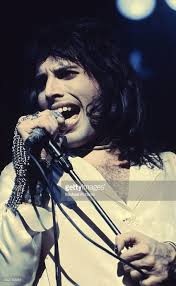 Killer Queen
By Queen
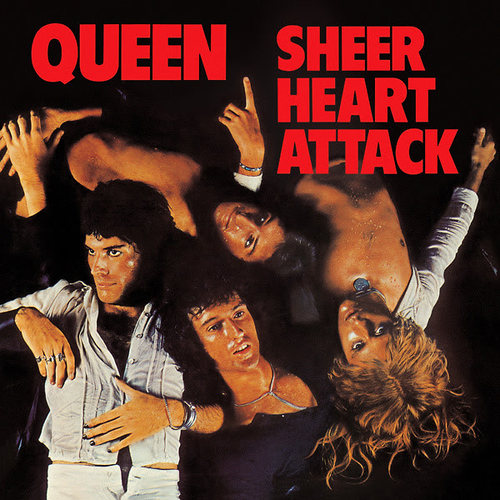 Brian May
 (electric guitar)
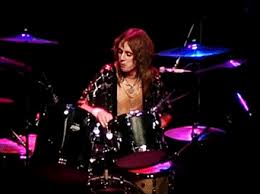 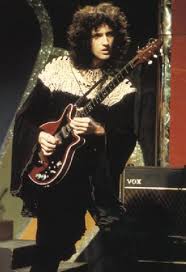 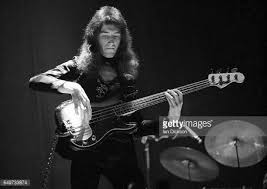 Roger Taylor
 (drum kit)
From their 3rd studio Album
Brian Deacon
 (bass)
Verse 1: Bars 2 (3) – 6 (3)
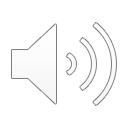 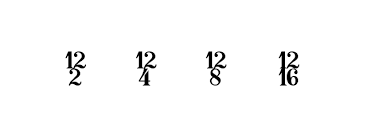 4 bar long phrase
Sounds like the song starts in C minor
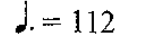 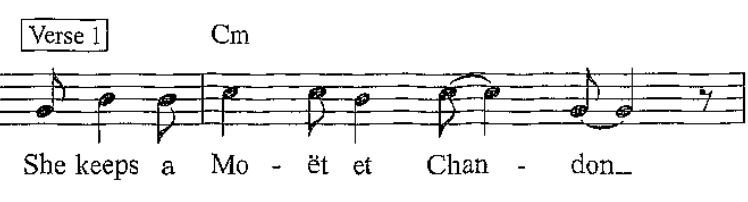 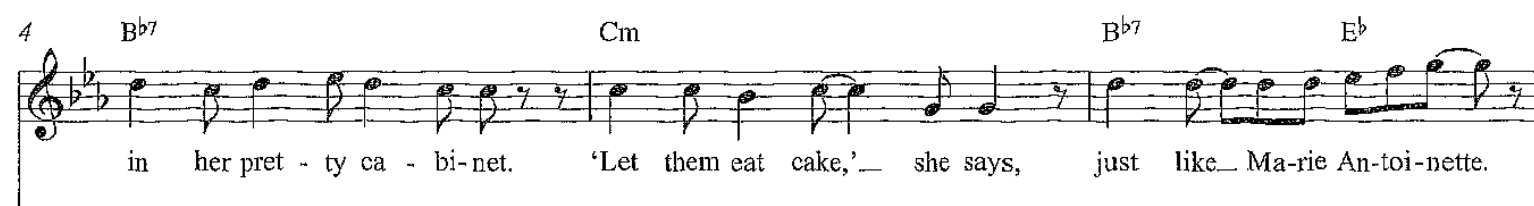 Anacrusis
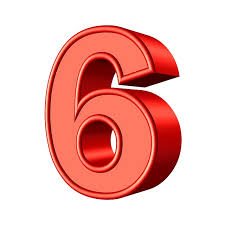 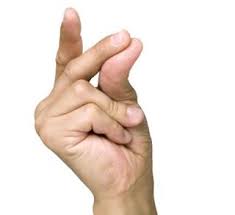 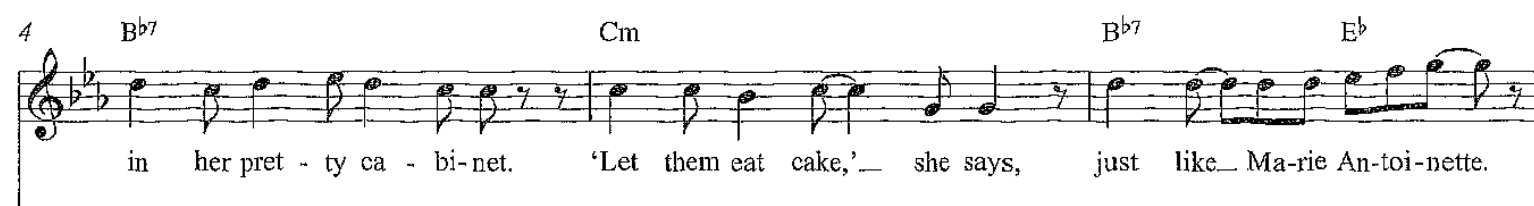 Ambiguous tonality, however the song is in E flat major. This could reflect the Killer Queen having no clear roots.
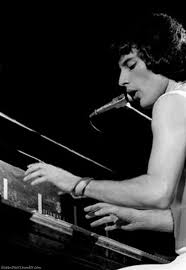 Jangle piano & piano short detached chord accompaniment
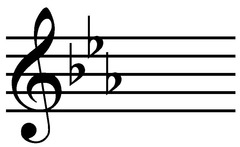 Unusual start
Verse 1: Bars 6 (4) - 11
Harmonic rhythm – 2 chords per bar
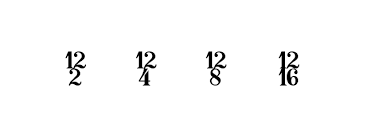 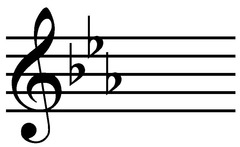 5 bar long phrase
Anacrusis
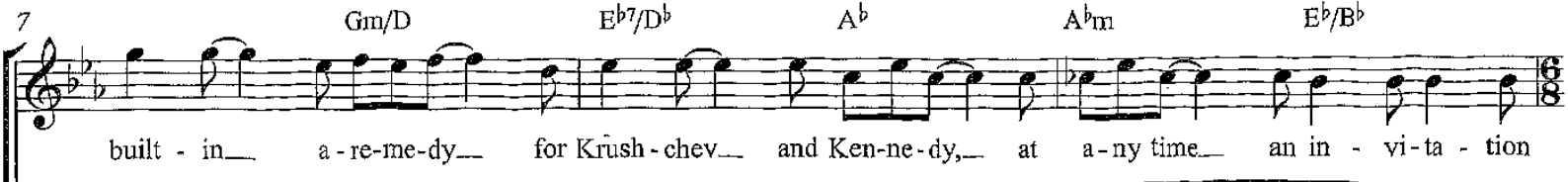 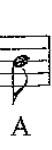 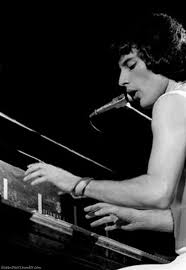 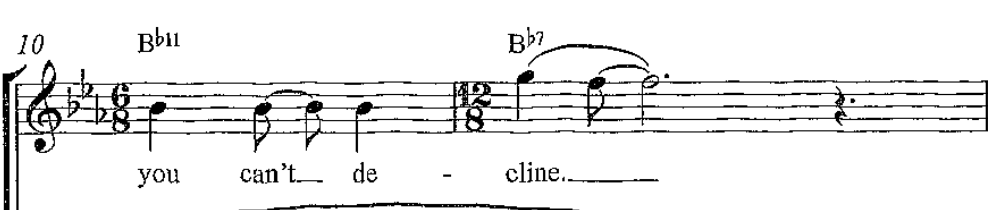 Metre change
Multi-tracked backing vocables harmonise lead vocals
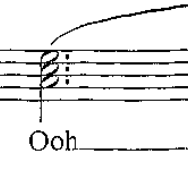 Descending chromatic sequence (panned to left)
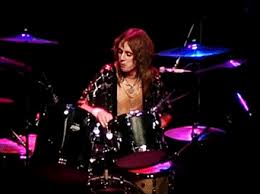 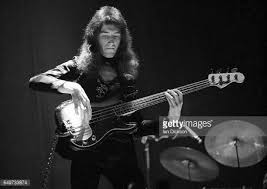 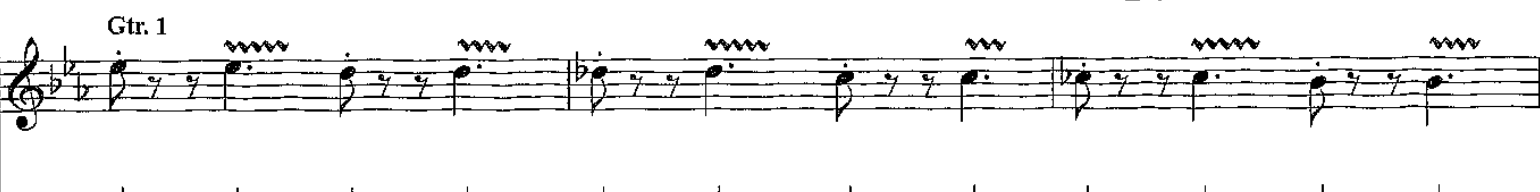 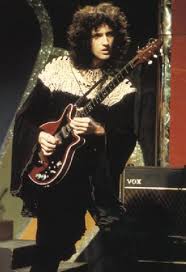 Bass & drum kit enter bar 6
Vibrato
Verse 1: Bars 12 – 14 (3)
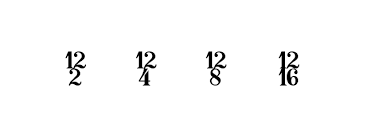 Harmonic sequence
The 1 bar long chord sequence (which is a chord V to chord I), moves up by a 3rd
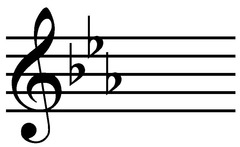 V      -     I
V      -      I
V       -         I
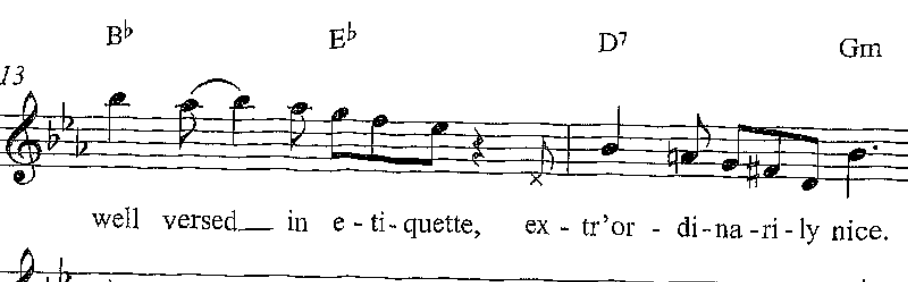 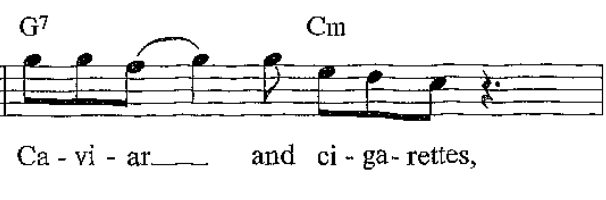 3 bar long phrase
Falsetto!
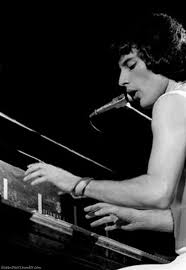 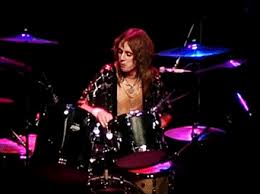 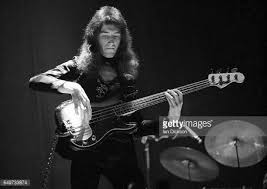 Chorus 1: Bars 14 (4) – 19 (3)
B flat major (dominant to the tonic key E flat major)
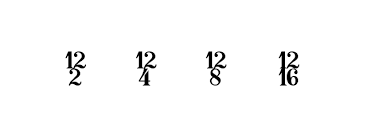 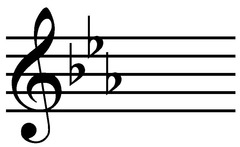 Portamento
Multi-tracked vocals produce parallel harmonies
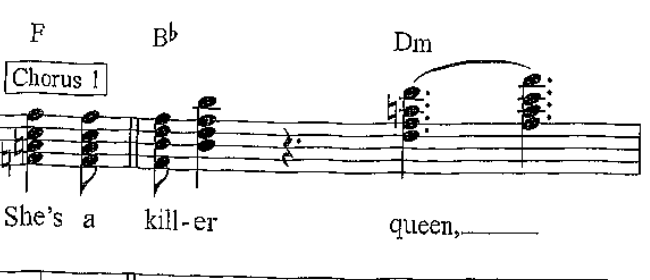 Falsetto & Panning
D minor
C major
Anacrusis
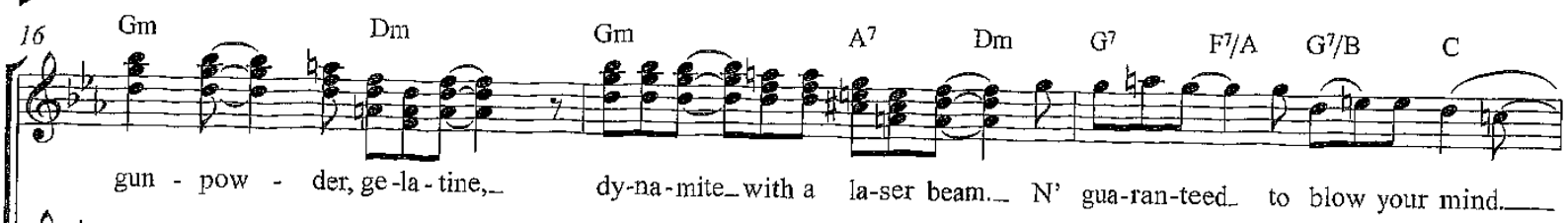 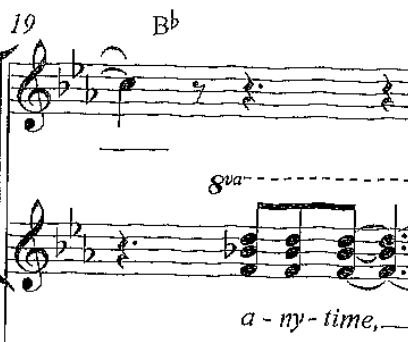 Bvox vocables
5 bar long phrase
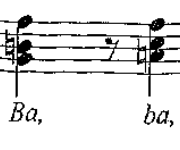 Flanger effect
Chorus 1: Bars 19 (3) – 23 (2)
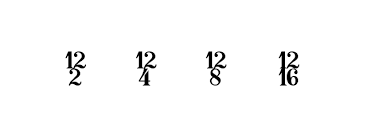 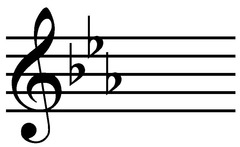 A chord progression whose roots are each a 5th lower than the previous chord (usually seen as a falling 5th then a rising 4th)
Circle of fifths
Rising 4th (A is the dominant – a fifth from D)
Portamento
Rising 4th (G is the dominant – a fifth from C)
Anacrusis
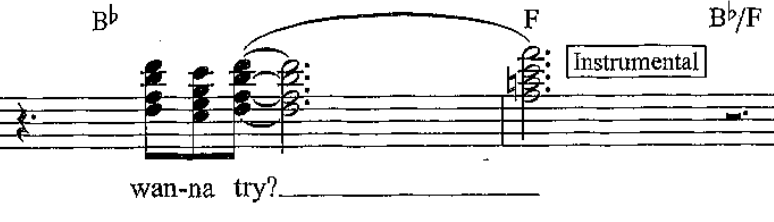 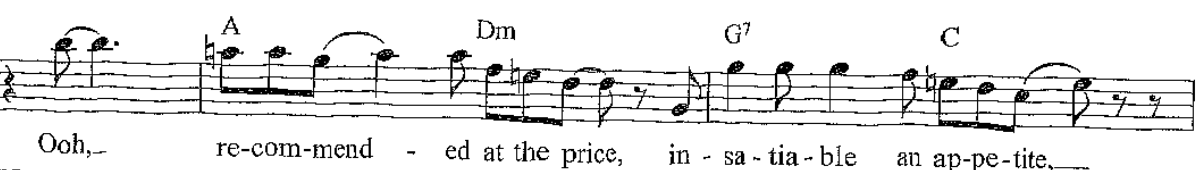 Falling 5th (D is the dominant – a fifth from G)
3 bar long phrase
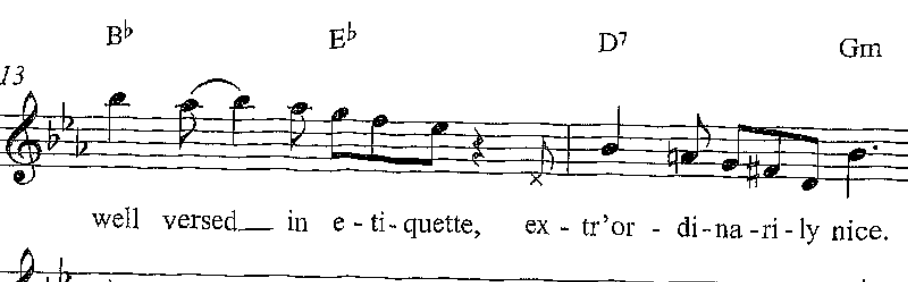 Vocal melody in bar 20 is taken and transposed from verse 1 bar 12.  This is then repeated as a sequence in bar 21.
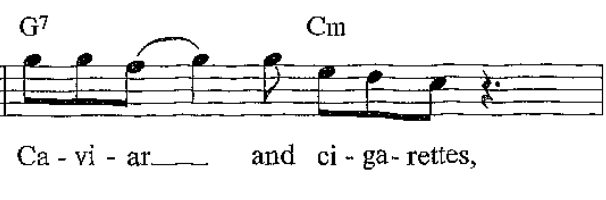 Instrumental bars 23 - 26
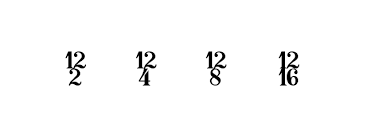 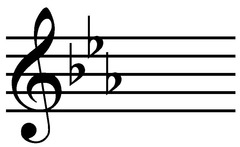 Piano vamp accompaniment
Tremolo on cymbal
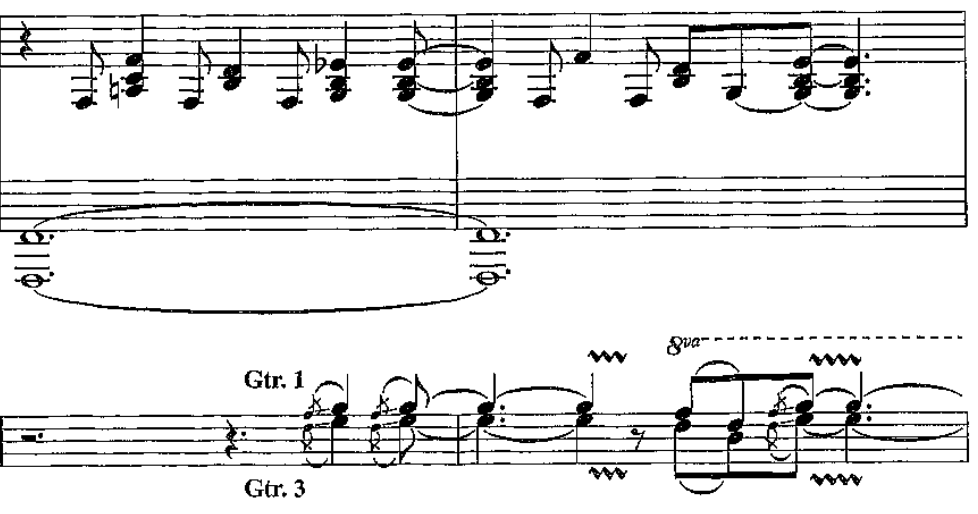 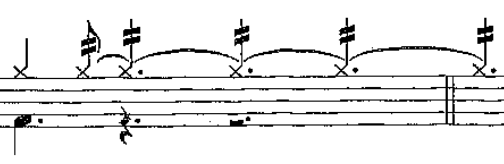 Slide
Vibrato
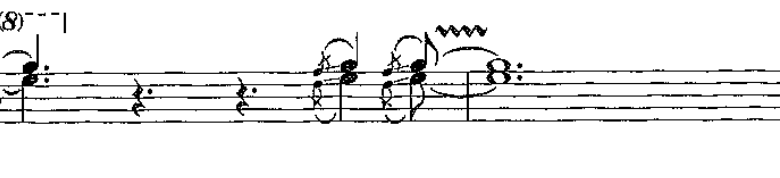 3rd apart
Verse 2 bars 26 (4) – 30
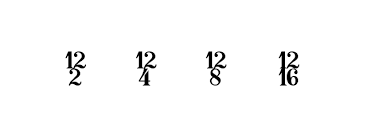 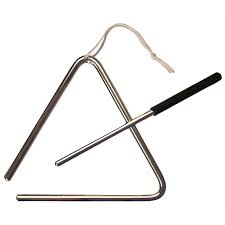 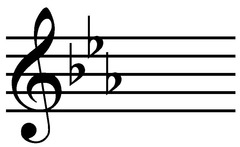 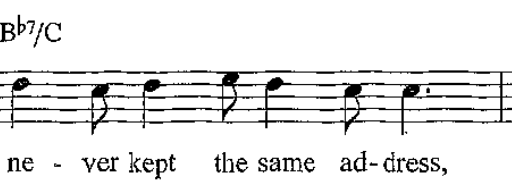 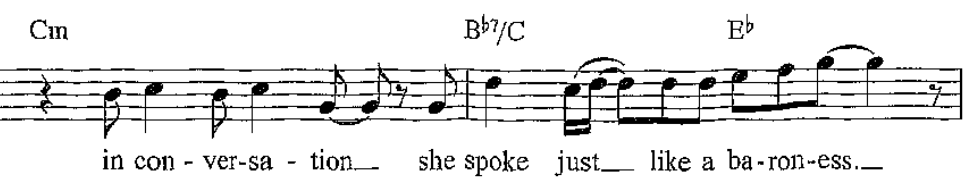 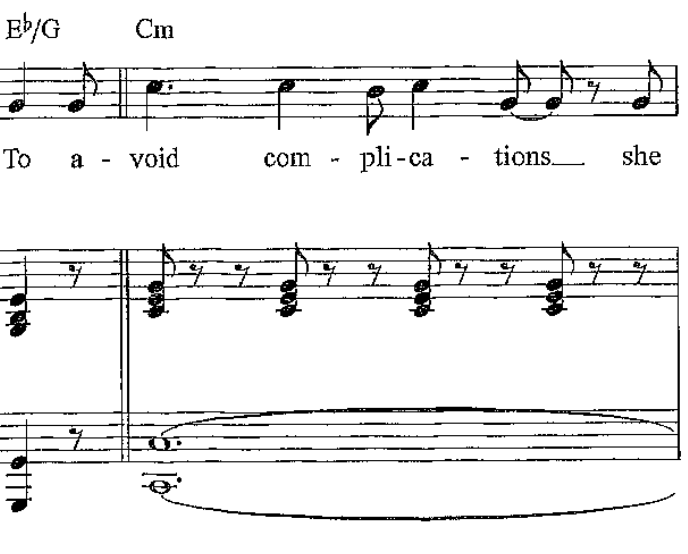 Anacrusis
Drum roll
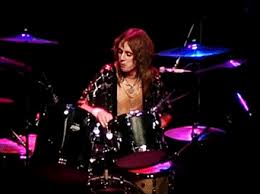 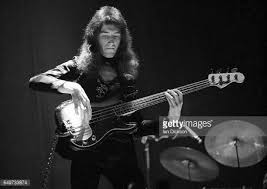 Pedal note
4 bar long phrase
Bass & drum kit enter earlier in this verse compared to verse 1
Verse 2 bars 31 – 35 (2)
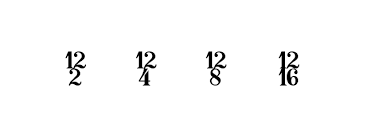 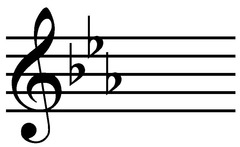 5 bar long phrase
Metre change
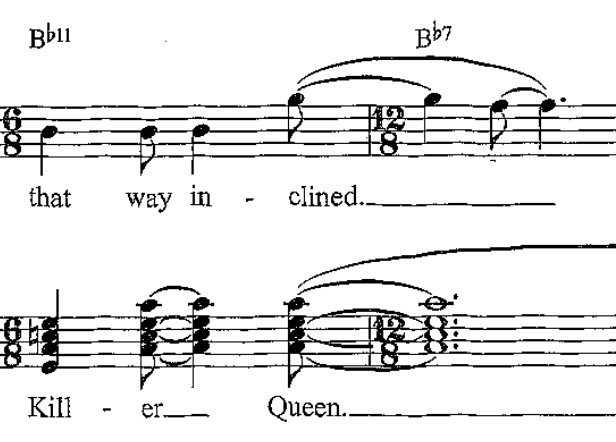 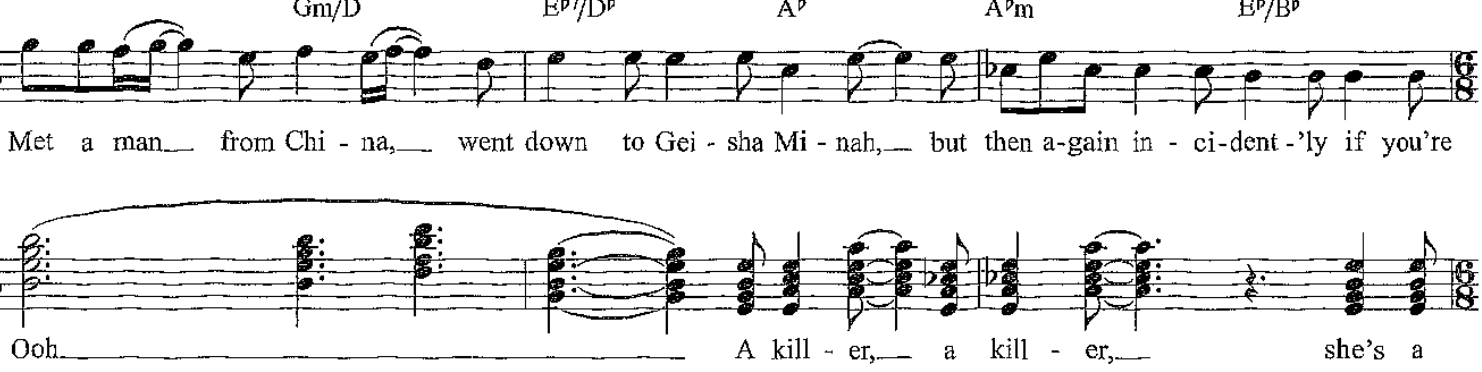 Multi-tracked 4 part bvox
Descending chromatic sequence (panned to left)
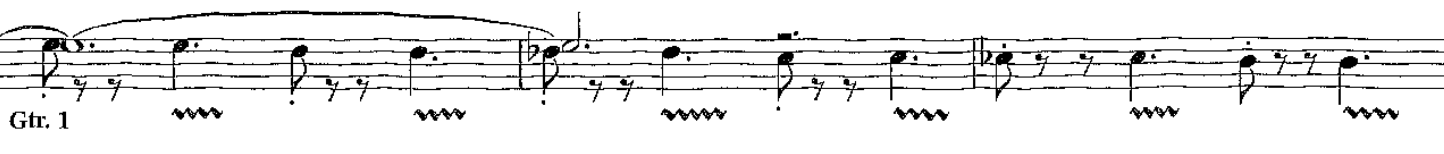 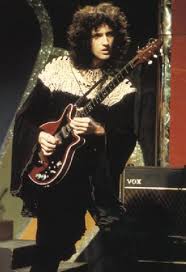 Verse 2 bars 35 (3) – 38 (30)
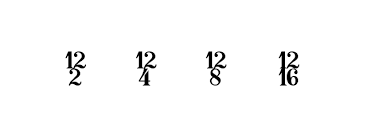 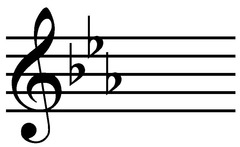 Harmonic sequence (same as Verse 1)
3 bar long phrase
V          -         I
V          -         I
V          -         I
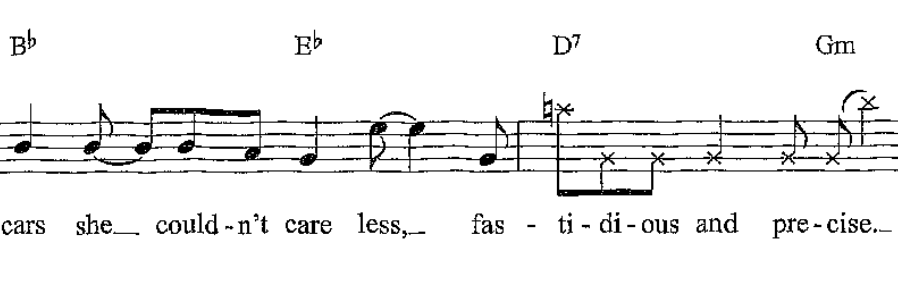 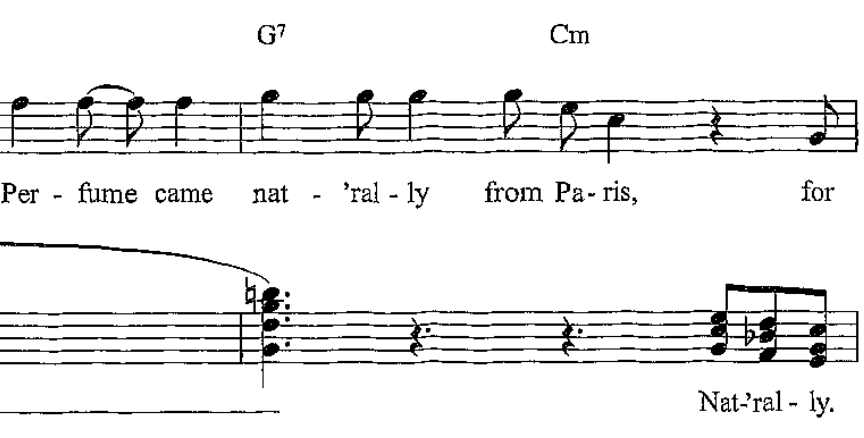 Spoken lyrics to add dramatic effect
Chorus 2: Bars 38 (4) – 43
B flat major (dominant to the tonic key E flat major)
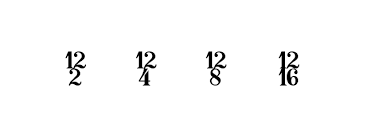 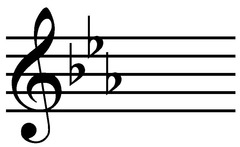 Same as Chorus 1 but slightly shorter as only uses the first 5 bar phrase leading to…
Portamento
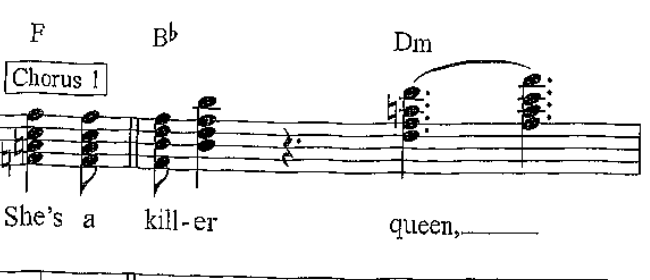 Anacrusis
D minor
C major
Falsetto & Panning
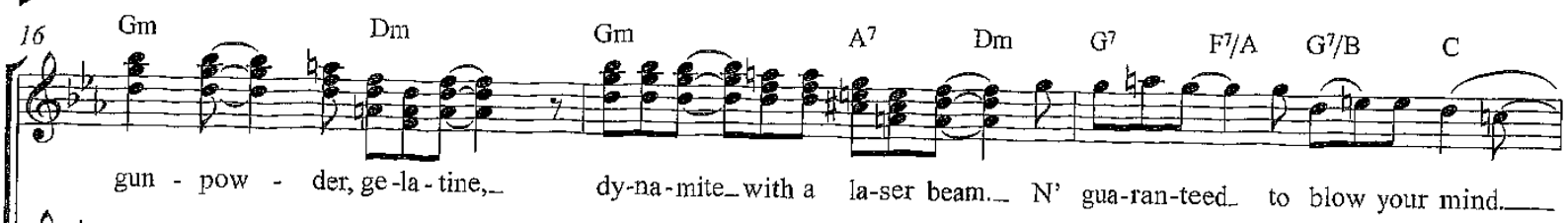 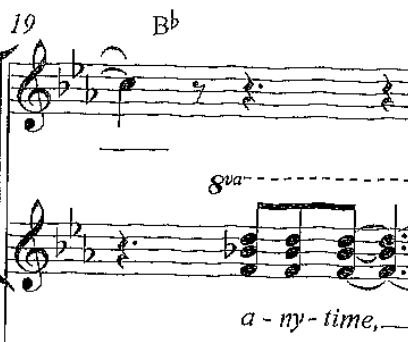 Bvox vocables
5 bar long phrase
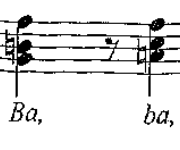 Flanger effect
Guitar solo bars 44 – 46(3)
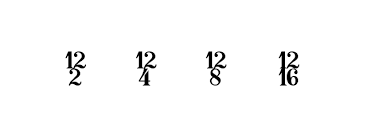 Guitar takes over from vocals (Chorus 2– Verse 3)
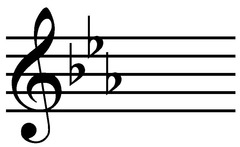 Cm instead of C harmony (as in the chorus)
4 bar long phrase
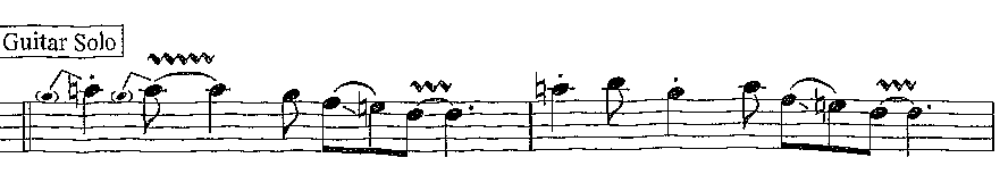 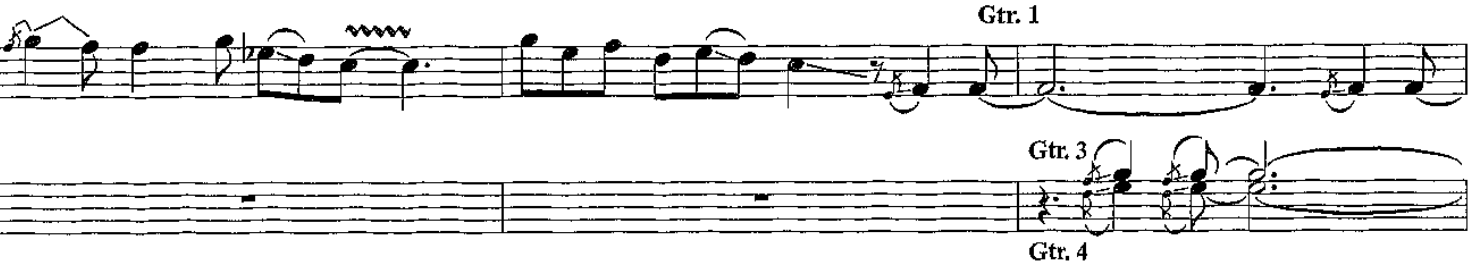 Mimics part of the chorus (bar 20 & 21).
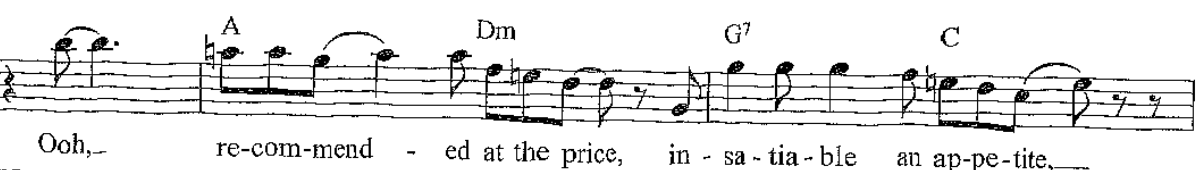 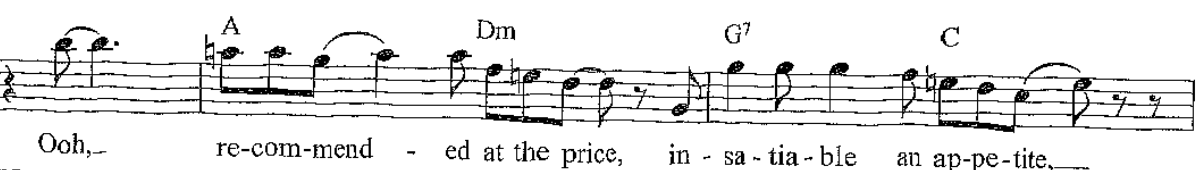 Guitar solo bars 46(3) - 50
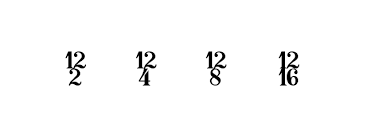 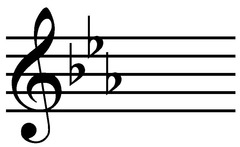 Pitch bend – a small slide in pitch away from the note and back again.
3 bar long phrase
Slide
Multi-tracked guitar parts
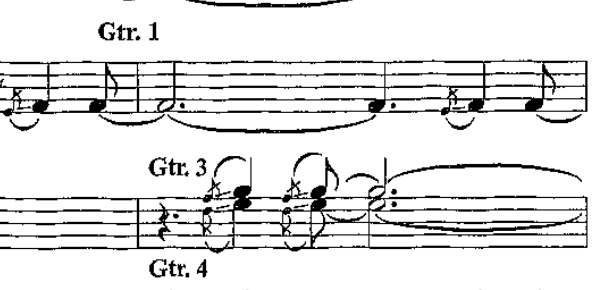 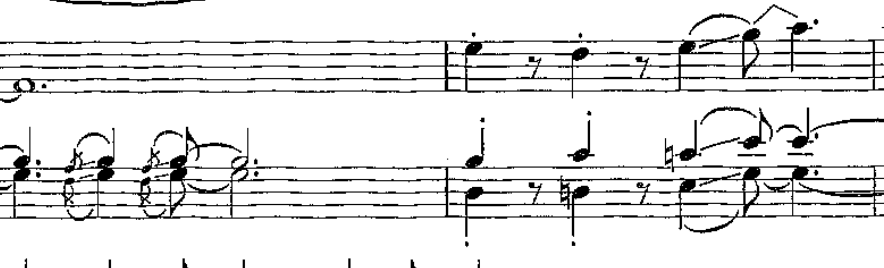 3rd apart
Slide
Use of syncopation in Gtr. 3 & 4
Guitar solo bars 50 - 54
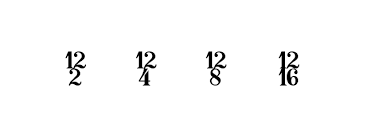 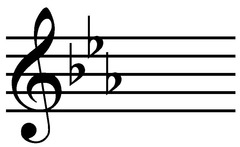 Uses same chord sequence as the beginning of the verses
4 bar long phrase
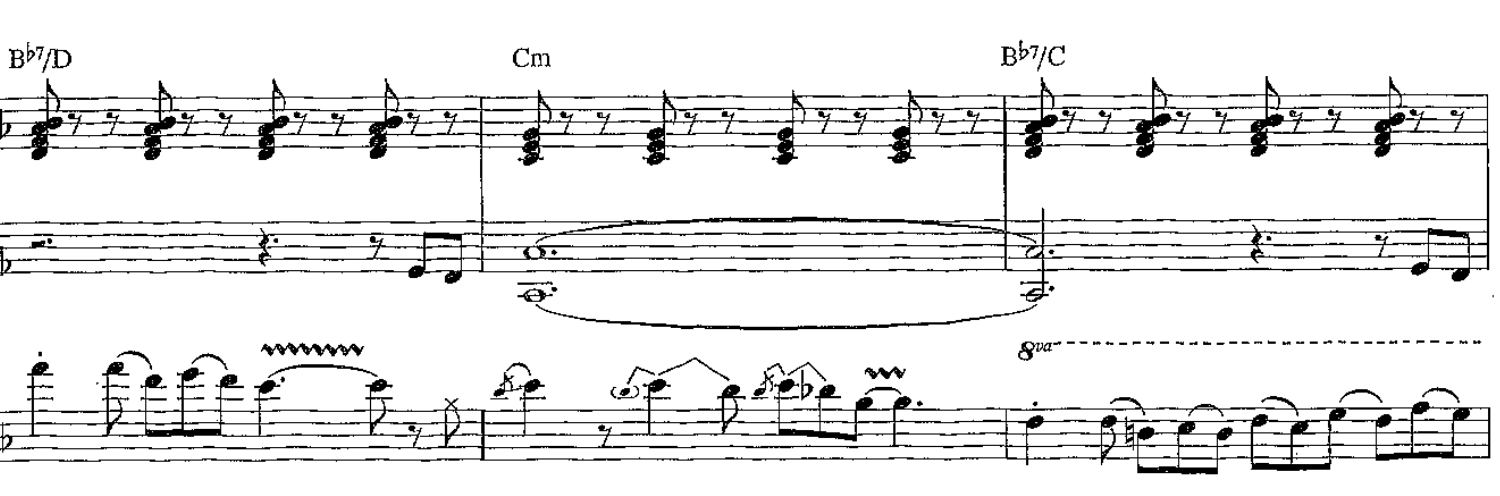 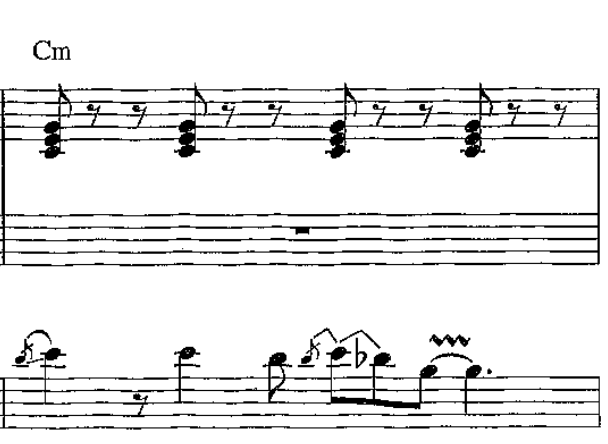 The melody here is an embellished (slides, vibrato and pitch bends) version of the verse. There are some additional notes and rhythmic changes also.
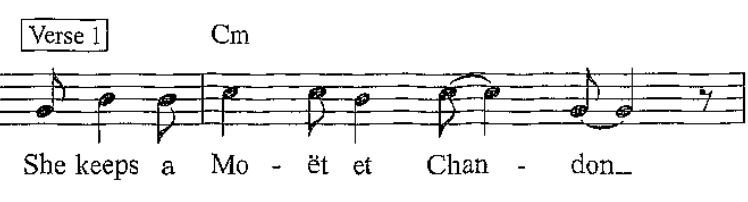 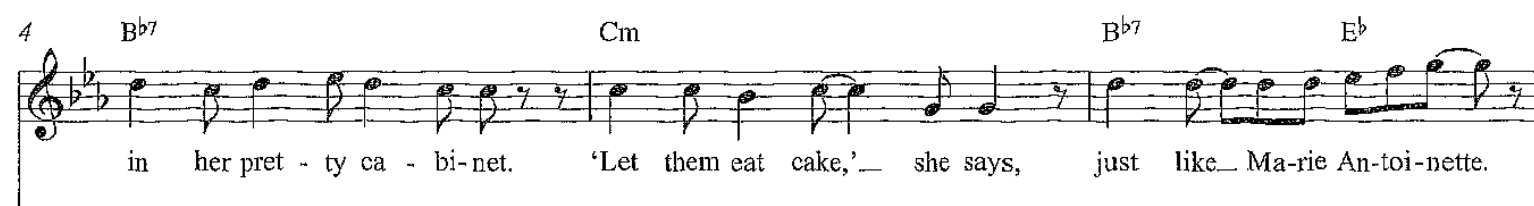 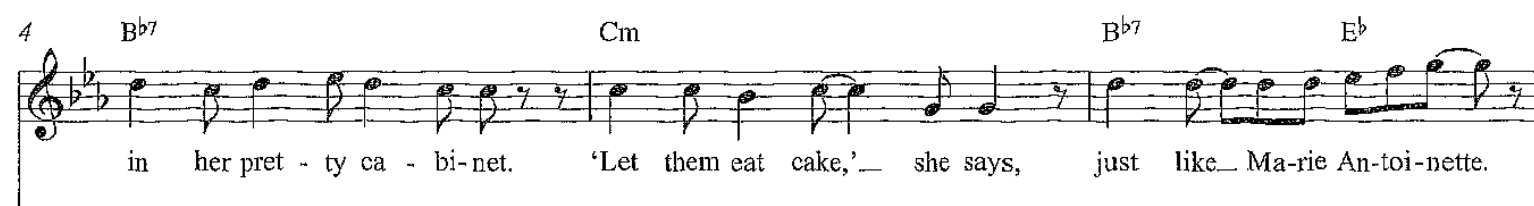 Guitar solo bars 55 - 59
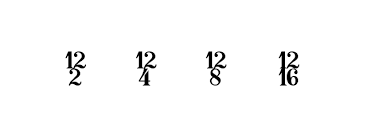 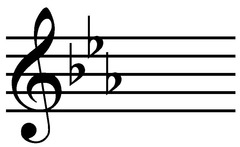 Continues to use the same chord sequences as the verses
5 bar long phrase
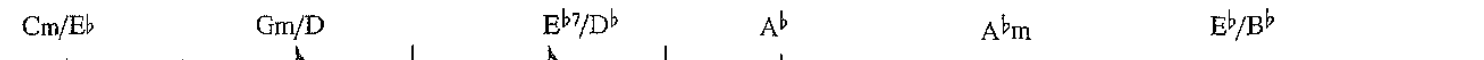 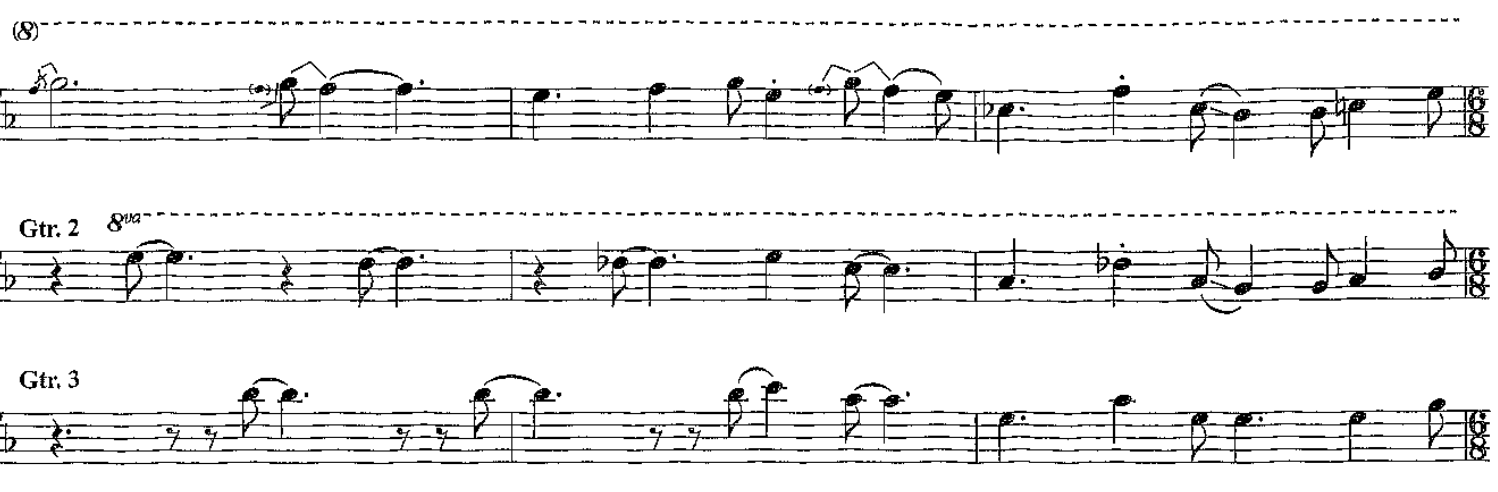 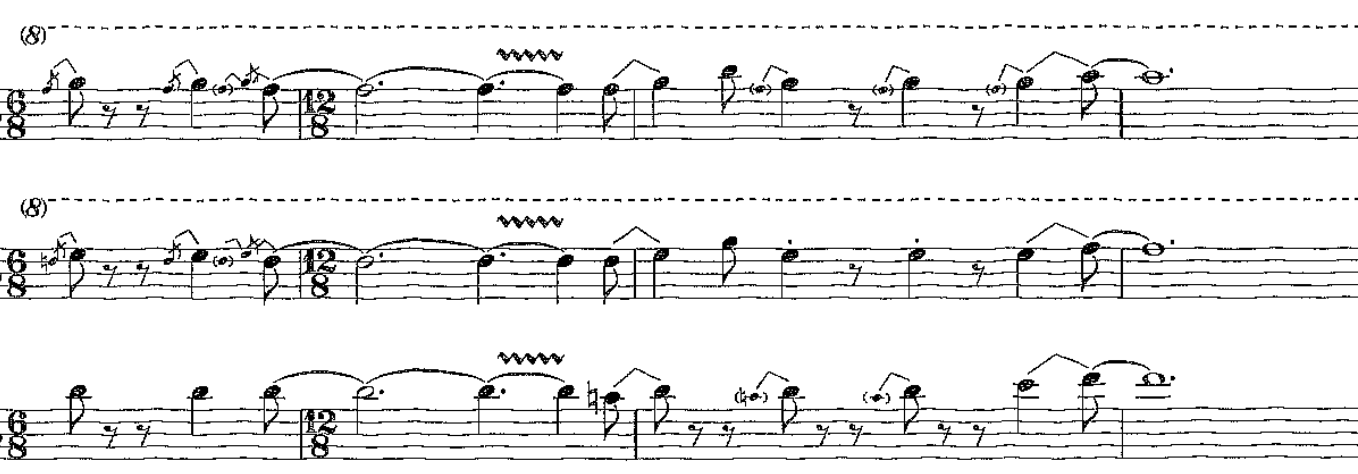 Bell chords
3 Gtr. parts come together
Imitation
Guitar solo bars 59 – 61(3)
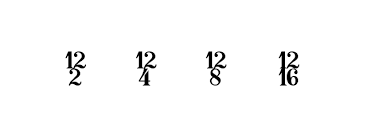 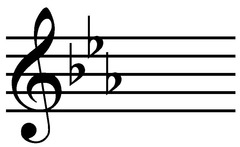 Extended imperfect cadence (I – V)
I          -         V        -        V
2 bar long phrase
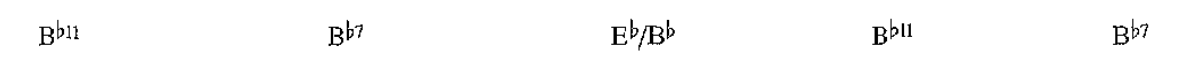 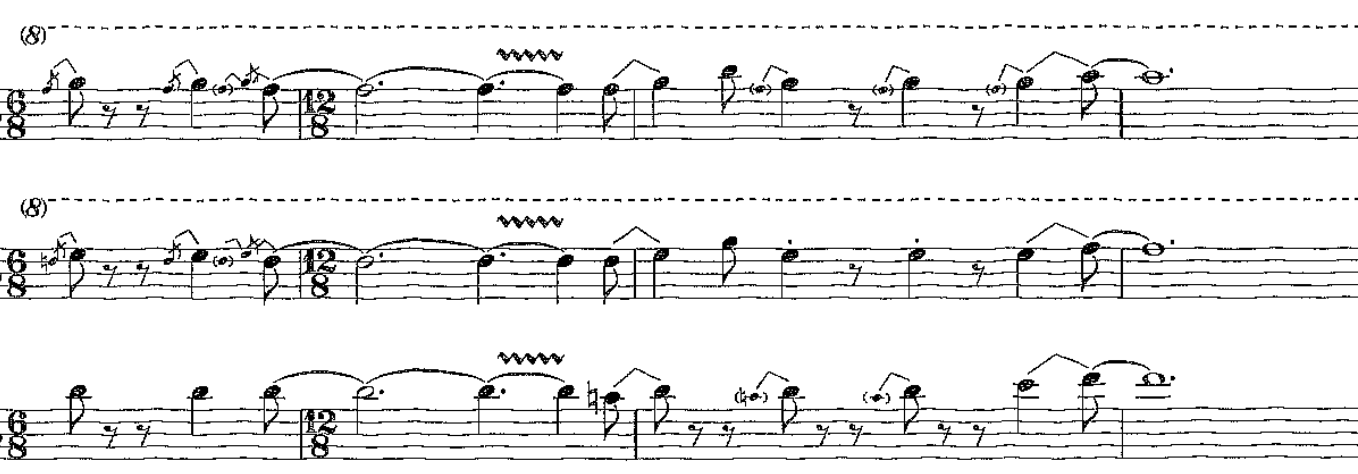 Verse 3 bars 61 (4) – 64
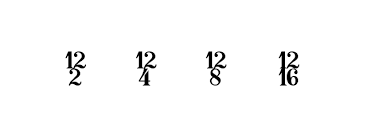 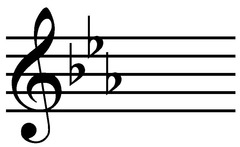 3 X 1 bar long phrase
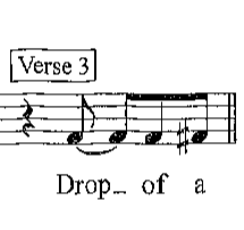 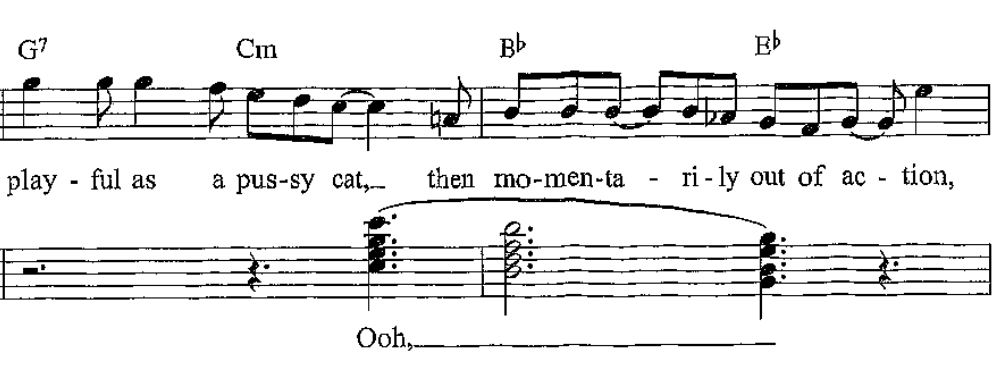 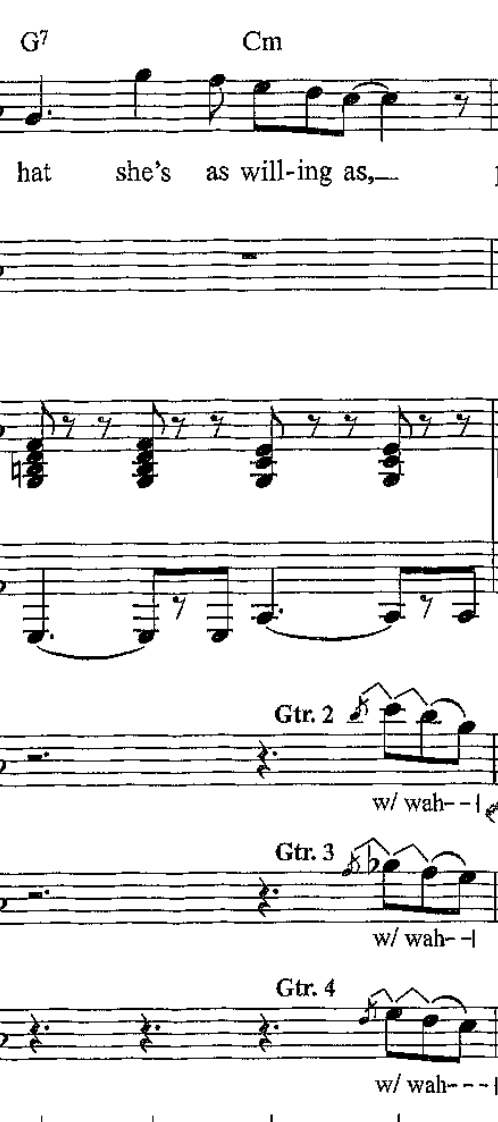 Response
Anacrusis
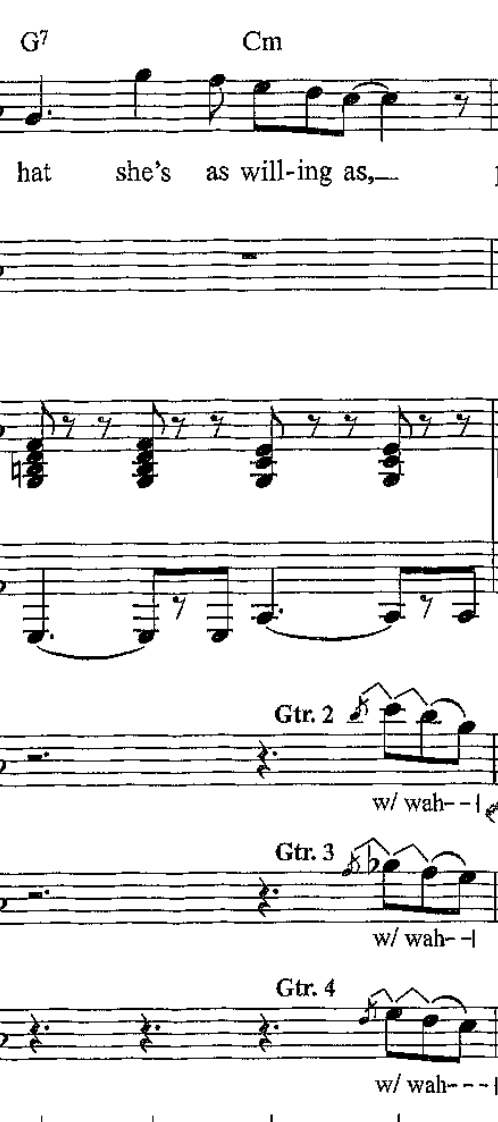 Wah-wah effect
Verse 3 bars 67 - 69
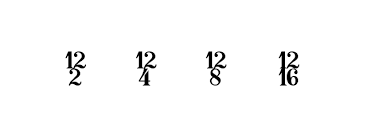 Climax of the song on ‘wild’ = 4 part falsetto vocals followed by response by instruments
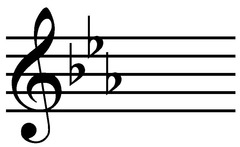 3 bar long phrase
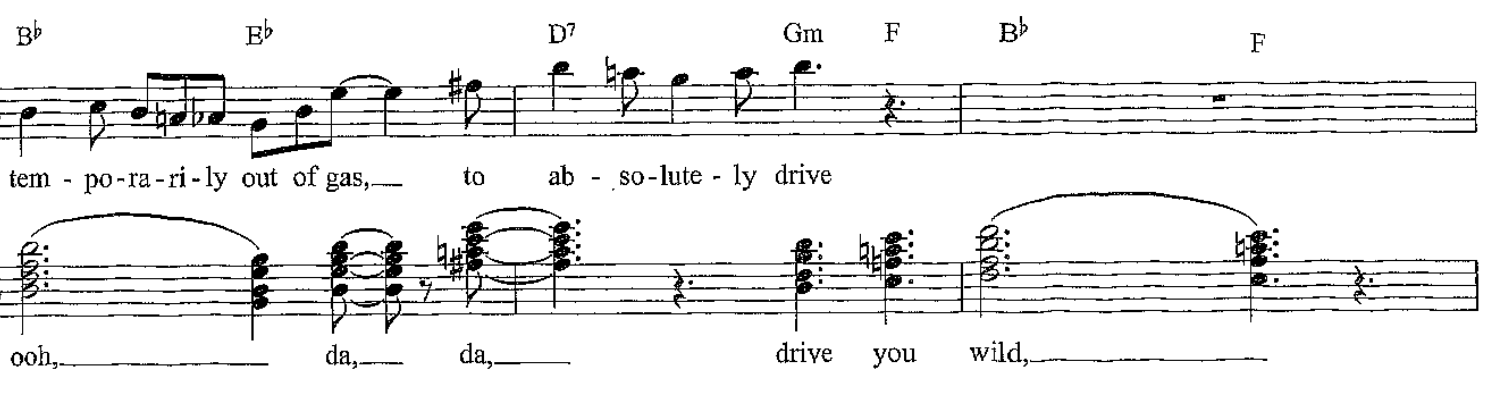 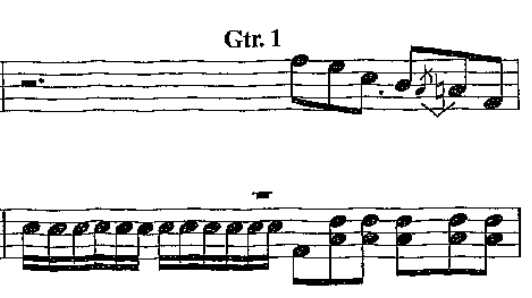 Snare drum semi-quavers
Verse 3 bars 67- 69
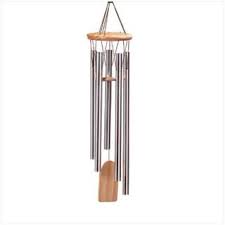 Metre change
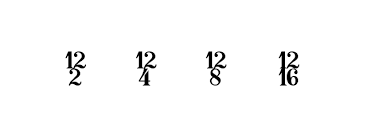 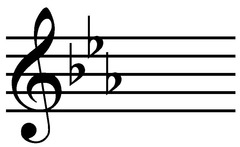 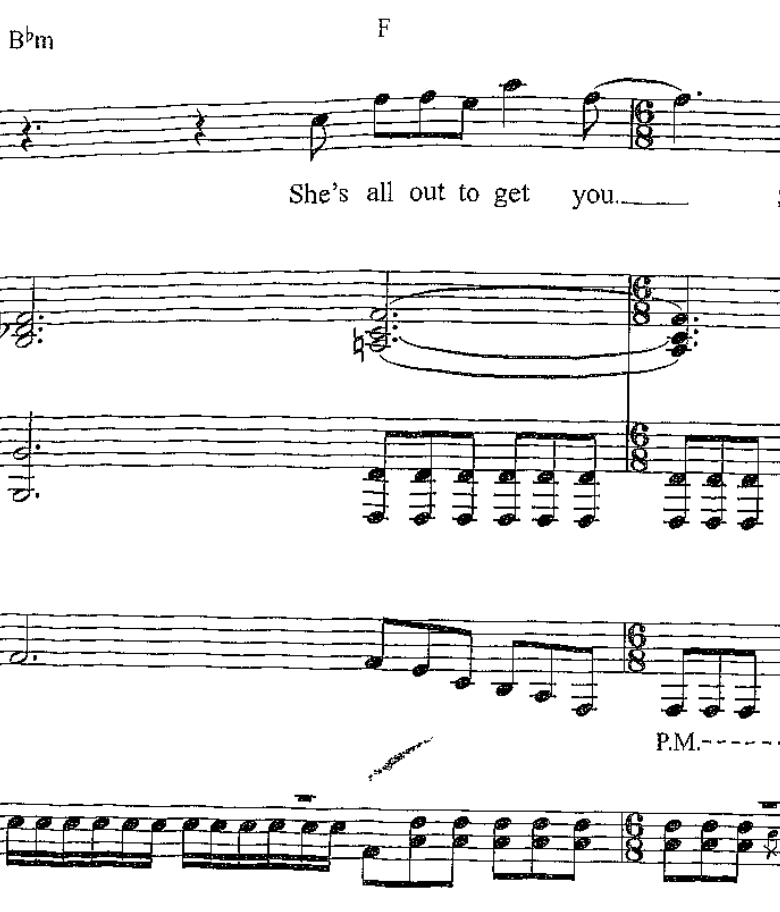 1 bar long phrase
Palm mute
Chorus 3: Bars 69 (2) - 74
B flat major (dominant to the tonic key E flat major)
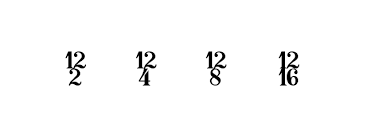 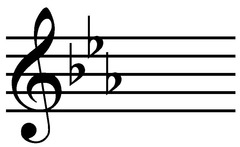 Portamento
Same as previous choruses with an extra bar.
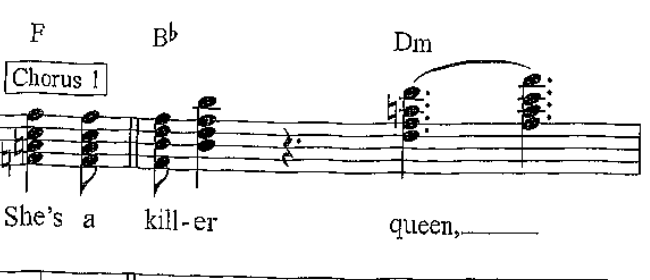 Anacrusis
D minor
C major
Falsetto & Panning
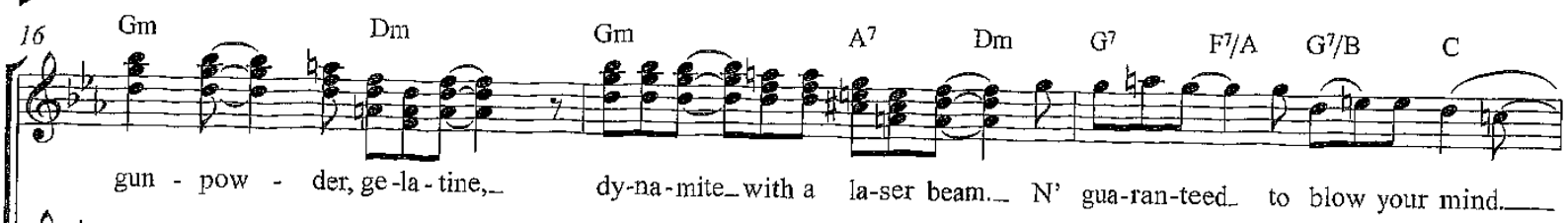 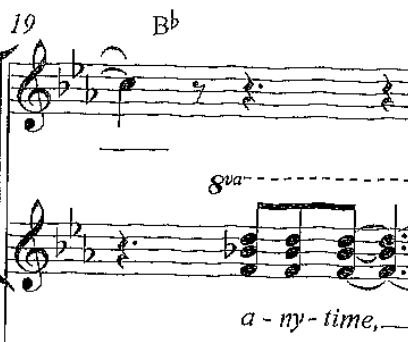 Bvox vocables
5 bar long phrase
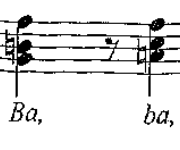 Flanger effect
Chorus 3: Bars 74 (4) –  78
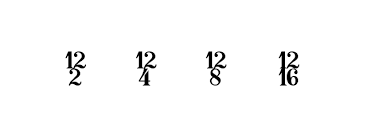 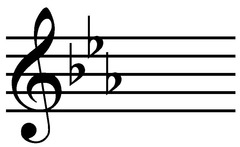 A chord progression whose roots are each a 5th lower than the previous chord (usually seen as a falling 5th then a rising 4th)
Circle of fifths
Rising 4th (A is the dominant – a fifth from D)
Portamento
Rising 4th (G is the dominant – a fifth from C)
Anacrusis
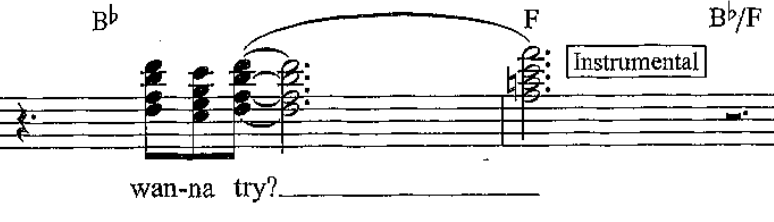 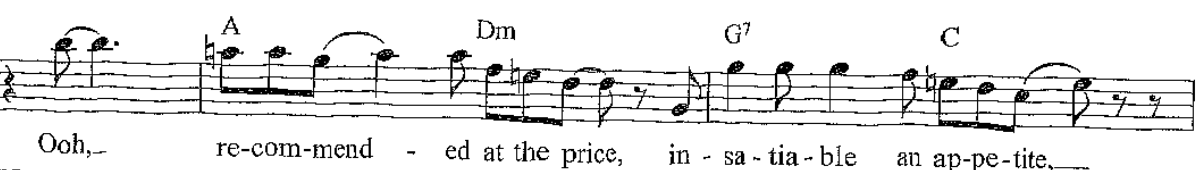 Falling 5th (D is the dominant – a fifth from G)
3 bar long phrase
Outro: Bars 80 - End
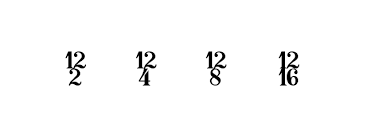 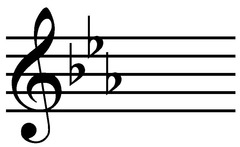 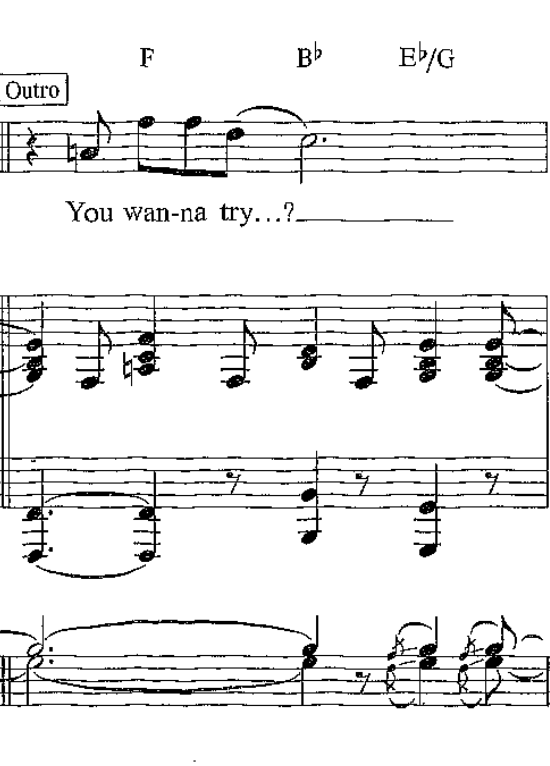 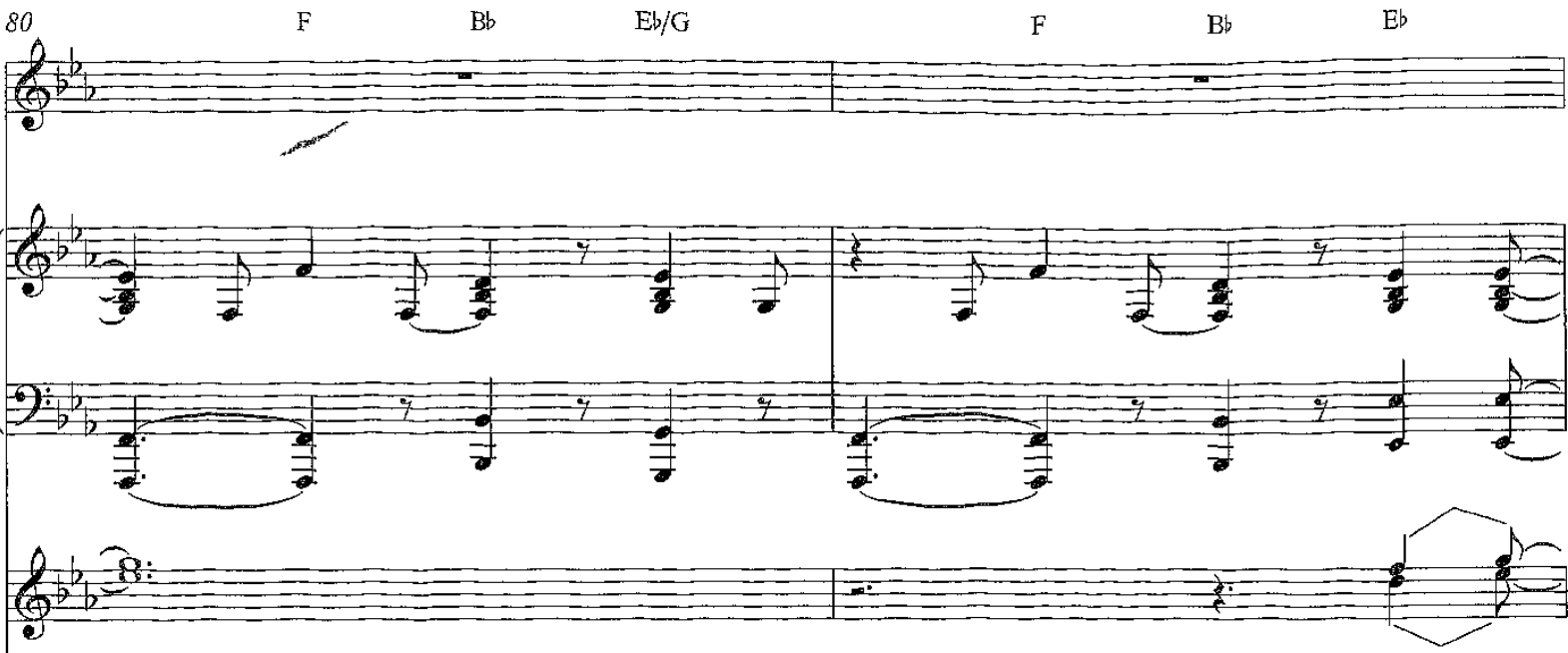 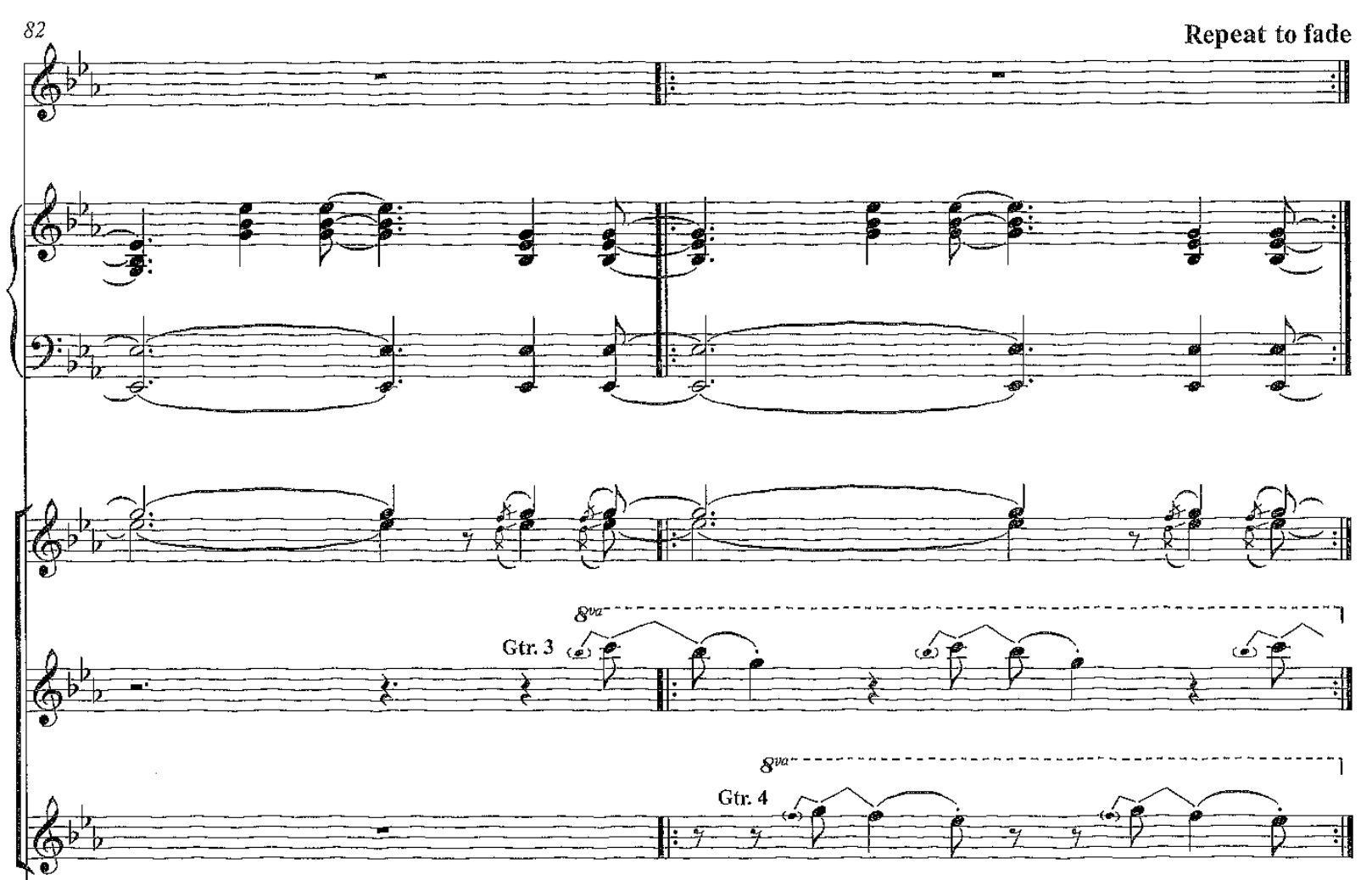